Math 10C 
Student Notes and Examples
Topic: Linear Functions
1
Relations and Functions
5.1: Slope of a Line
Linear Relation:
A relation that forms a straight line when the data are plotted on a graph
Linear
Discrete data
Non-Linear
Linear
Continuous data
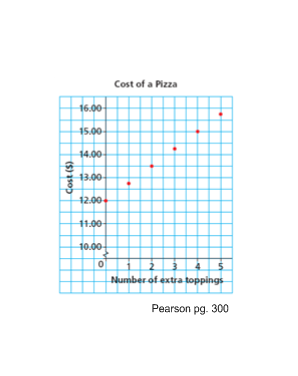 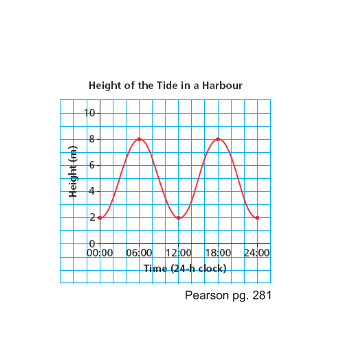 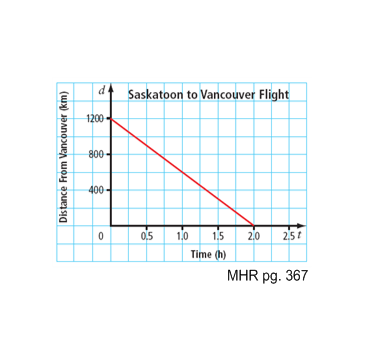 2
Slope:
An important characteristic of a linear relation is that it has a constant slope.
3
Slope:
An important characteristic of a linear relation is that it has a constant slope.
4
Slope:
An important characteristic of a linear relation is that it has a constant slope.
5
Slope:
An important characteristic of a linear relation is that it has a constant slope.
6
Slope is calculated by finding the ratio of the "vertical change" to the "horizontal change" between (any) two distinct points on a line.
Example #1: Find the slope of each line
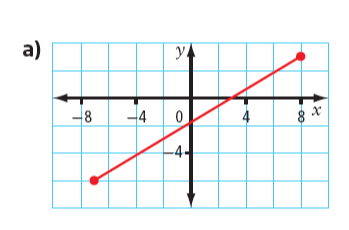 7
Example #1: Find the slope of each line
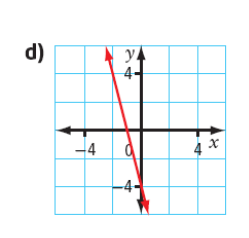 8
Example #1: Find the slope of each line
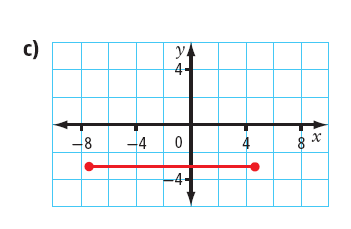 All horizontal lines will have a slope of zero
9
Example #1: Find the slope of each line
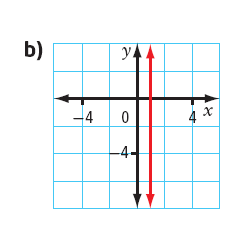 All vertical lines will have a slope which is undefined
10
Classifying Slope
Positive slope
Negative slope
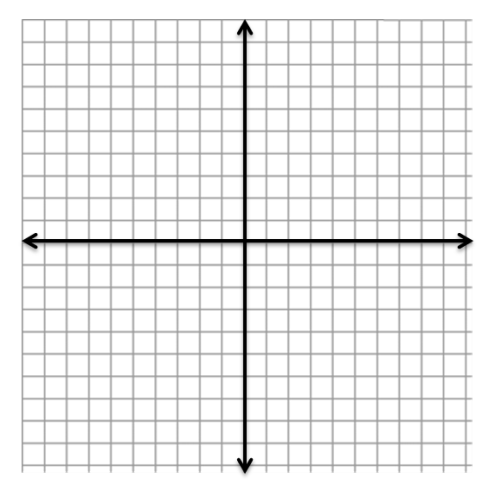 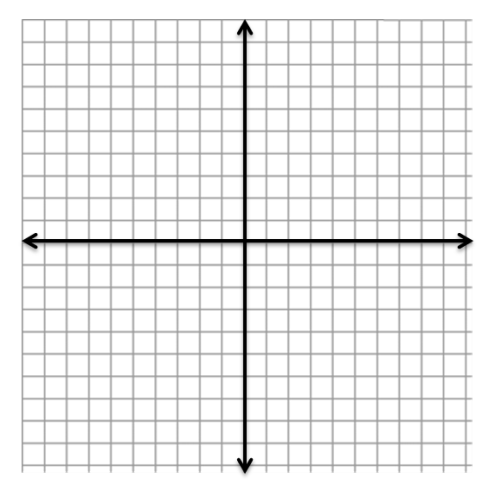 All lines higher on the right
will have positive slopes
All lines higher on the left
will have negative slopes
11
Classifying Slope
Zero slope
Undefined slope
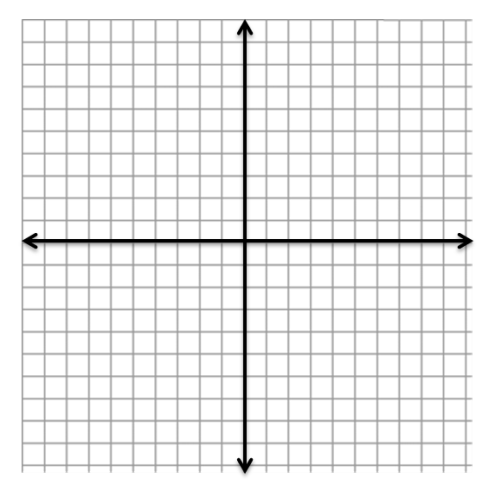 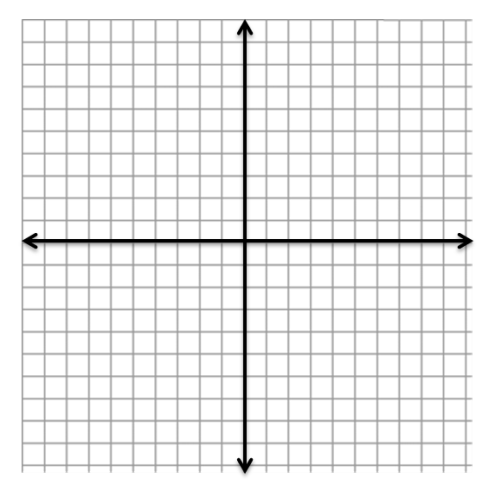 All horizontal lines will have a slope of  zero
All vertical lines will have  slopes that are undefined
12
Example #2: For each pair of points, graph the line and calculate the slope.
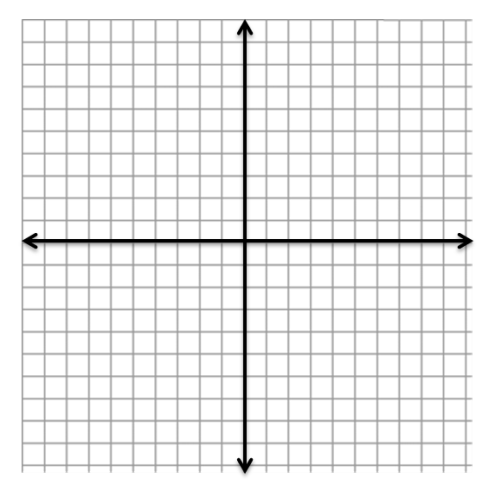 13
Example #2: For each pair of points, graph the line and calculate the slope.
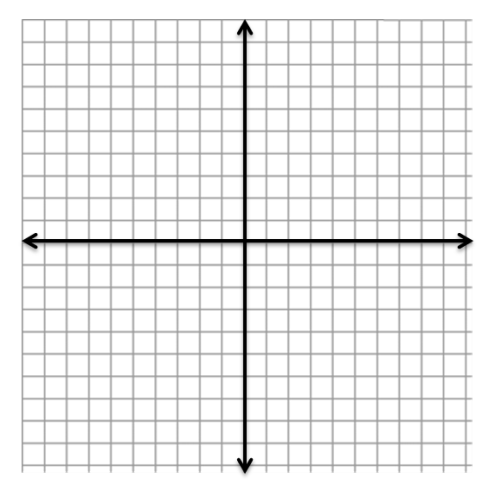 14
Example #2: For each pair of points, graph the line and calculate the slope.
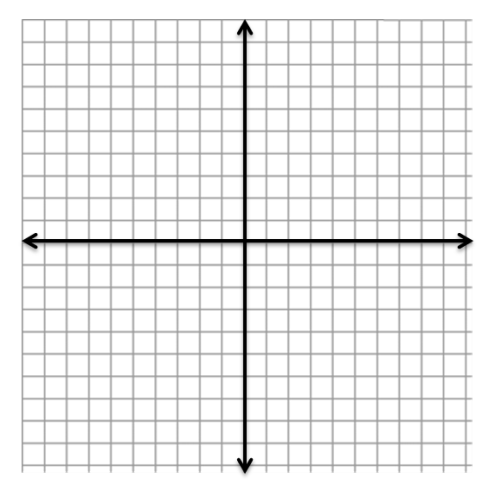 15
Example #3: Draw each of the following lines, given the slope and a point 
                          on the line.
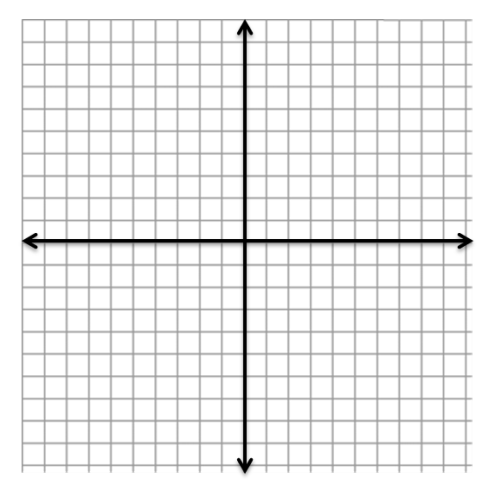 16
Example #3: Draw each of the following lines, given the slope and a point 
                          on the line.
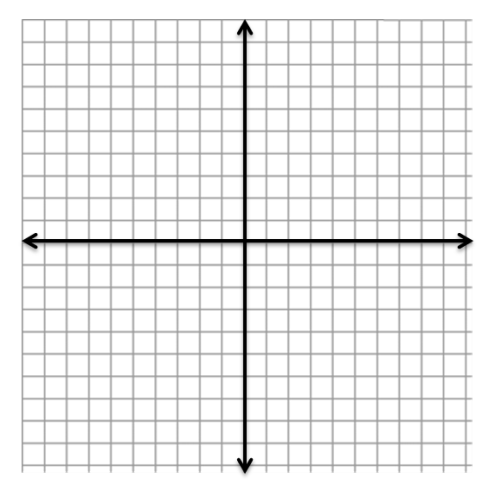 17
Example #3: Draw each of the following lines, given the slope and a point 
                          on the line.
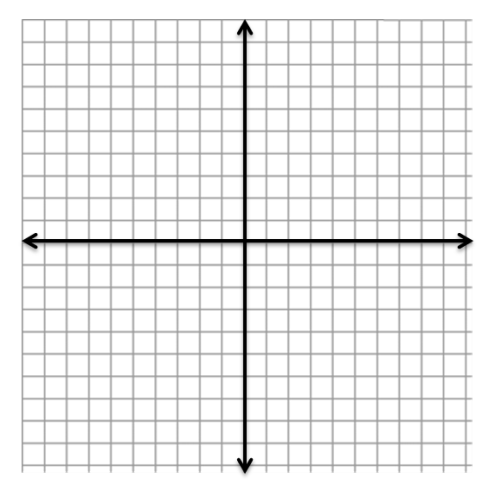 18
Example #4:
In 1800, the wood bison population in North America was estimated at 168 000.  The population declined to only about 250 animals in 1893.  What was the average rate of change in the bison population from 1800 to 1893?
The wood bison population is decreasing by about 1804 buffalo per year
19
Example #5: Calculate the slope
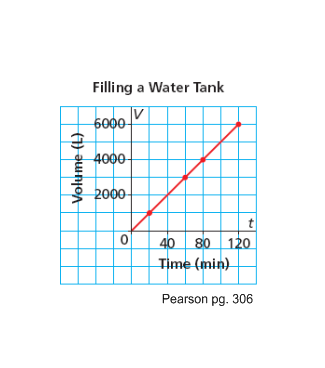 The tank is filling up 50 Litres per minute
20
Relations and Functions
5.2: Slope-Intercept Form
x- and y- Intercept
There are three main strategies for graphing lines: table of values, 
x- and y- intercepts and using slope and a point.
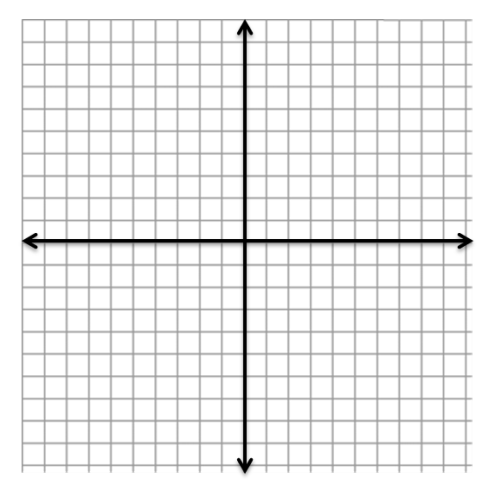 Table of Values
21
Relations and Functions
5.2: Slope-Intercept Form
x and y intercepts
y-axis
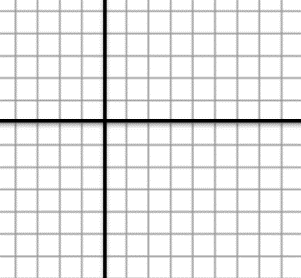 y-intercept: x = 0
x-axis
x-intercept: y = 0
22
Slope-Intercept Form
The slope will always be m
Slope = m =
Slope = m = 3
Slope = m =
23
For each scenario, determine the slope and y-intercept and explain what they mean in the context of the problem.
An interior decorator's fee is given by:
Slope = 60
y-intercept is 100
The decorator charges $100 plus $60 per hour
The temperature of water is given by:
Slope = 16
y-intercept is 20
The water started at 20 oC then increased by 16 oC per min
24
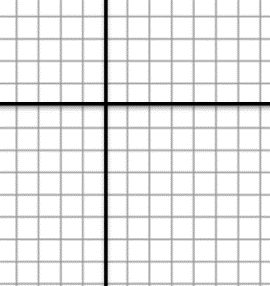 y-intercept: x = 0
25
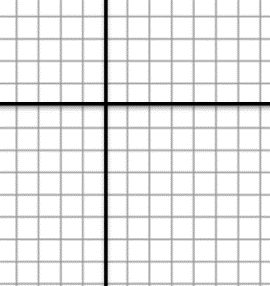 y-intercept: x = 0
26
Relations and Functions
5.3: General Form
Another way to write an equation:
Slope-Intercept Form
General Form
If you wish to identify the slope and y-intercept of a line when it is in general form you must first re-arrange the equation into slope-intercept form (y = mx + b)
27
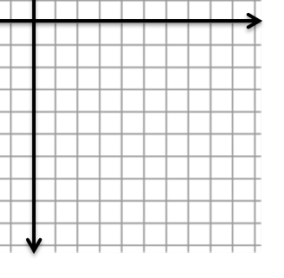 28
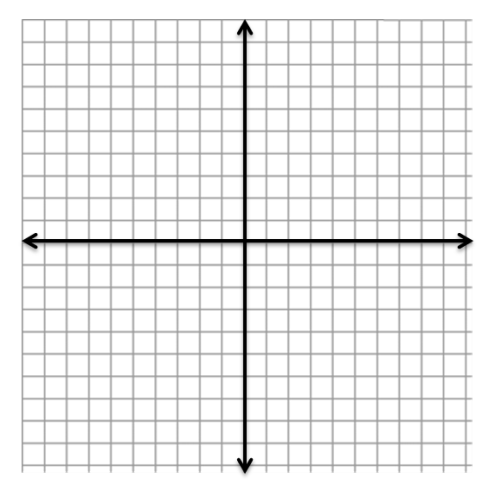 29
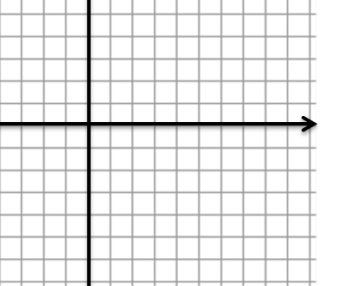 30
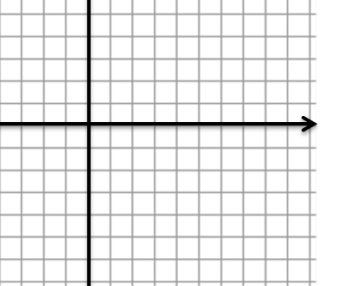 31
You can also convert complex equations to general form:
Think about this
32
Relations and Functions
5.4: x- & y- intercepts
You can use the x- and y- intercepts to graph a line.
Example #1:  Solve for the x- and y- intercept of the graph of each equation and then graph the line on the grid provided.
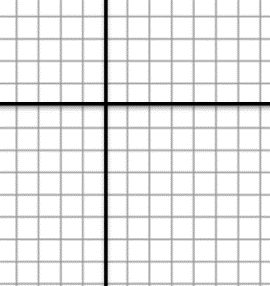 x-intercept: y = 0
y-intercept: x = 0
33
Relations and Functions
5.4: x- & y- intercepts
You can use the x- and y- intercepts to graph a line.
Example #1:  Solve for the x- and y- intercept of the graph of each equation and then graph the line on the grid provided.
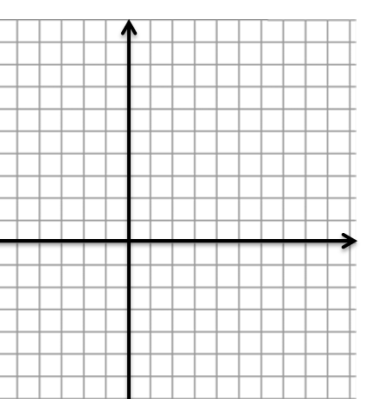 x-intercept: y = 0
y-intercept: x = 0
34
Relations and Functions
5.4: x- & y- intercepts
You can use the x- and y- intercepts to graph a line.
Example #1:  Solve for the x- and y- intercept of the graph of each equation and then graph the line on the grid provided.
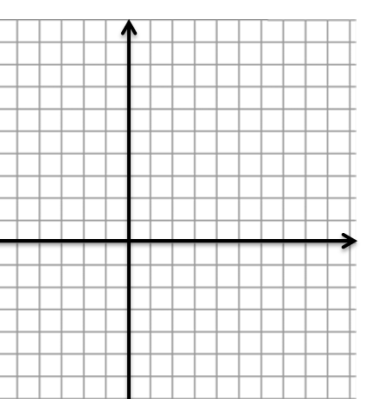 x-intercept: y = 0
y-intercept: x = 0
35
Relations and Functions
5.5a: Determining the Equation of a Line
Example #1: Determine an equation for the following
36
Relations and Functions
5.5a: Determining the Equation of a Line
Example #1: Determine an equation for the following
37
Relations and Functions
5.5a: Determining the Equation of a Line
Example #1: Determine an equation for the following
b) A line has a slope of            and an x-intercept of 8
x-intercept: y = 0 so the point is (8, 0)
38
Relations and Functions
5.5b: Determining the Equation of a Line
You can write an equation of a line using 2 points from the graph.
39
Relations and Functions
5.5b: Determining the Equation of a Line
You can write an equation of a line using 2 points from the graph.
40
Relations and Functions
5.6: Parallel and Perpendicular Lines
Parallel Lines:
Lines on a plane that never meet. They are always the same distance apart.
Here the red and blue lines are parallel.
Perpendicular Lines:
It means at right angles (90°) to.
The red line is perpendicular to the blue line:
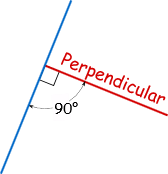 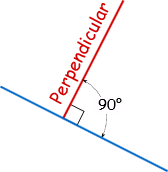 41
A(2, 1), B(5, 3)
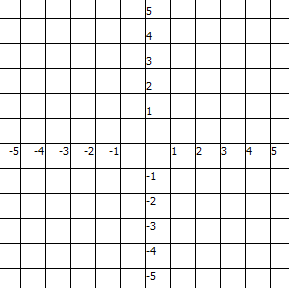 Run = 3
Run = 3
Rise = 2
Rise = 2
C(– 2, 2), D(1, 4)
Lines that are higher on the right have 
a positive slope.
Lines that have equal slopes are parallel    
Line AB is parallel to line CD
42
E(– 3 , 4), F(– 1 , – 2)
Run =  – 1
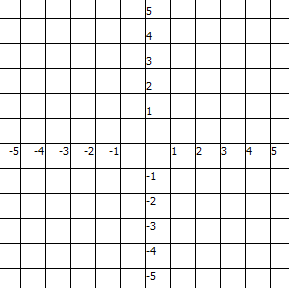 Rise = 3
G(0, 5), H(1, 2)
Rise =  – 6
Run = 2
Lines that are higher on the left have 
a negative slope.
Lines that have equal slopes are parallel    
Line EF is parallel to line GH
43
J(3 , –2), K(6 , – 4)
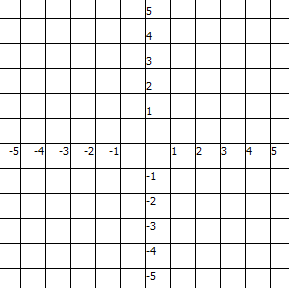 L(4, –3), M(2, –6)
Run = –3
Run =  2
Rise =  2
Rise = 3
If the slopes of 2 lines are negative reciprocals
 (product =  – 1)  they are perpendicular.
                       JK  ┴ LM
44
J(– 5 , –2), K(4 , – 5)
Run =  3
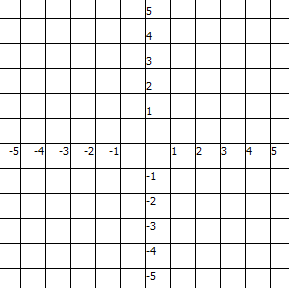 L(– 4, – 4), M(– 2, 5)
Rise = 9
Run = –9
Rise =  3
If the slopes of 2 lines are negative reciprocals
 (product =  – 1)  they are perpendicular.
                       JK  ┴ LM
45
R(– 2 , 4), S(5 , 4)
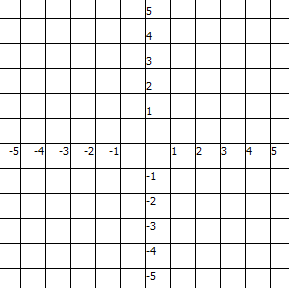 P(– 3, – 2 ), Q(– 3, 3)
Horizontal lines will always have a slope of zero 
Vertical lines will always have a slope which is undefined.  
 
They are also perpendicular
46
Example #1: For each given line, state the slope of a line that is parallel     
                          and the slope of a line that is perpendicular.
47
Example #2:  Determine if the lines passing though the 2 sets of points are parallel, 
                          perpendicular or neither.
Since the slopes are negative reciprocals the lines are perpendicular
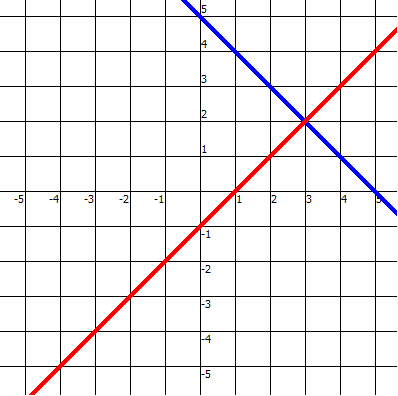 48
Equation
x-intercept y = 0
49
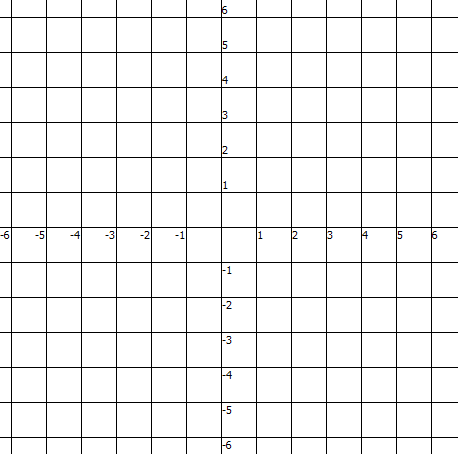 50
51
Relations and Functions
5.7: Applications of Linear Functions
Example #1:
Ernesto needs to rent a paint sprayer.  His friend Daniela rented one and paid $15/h plus a fixed charge.  Daniela could not remember the fixed charge, but remembered that she rented the sprayer for 4 hours and paid $85.
Determine an equation for the cost to rent the sprayer.
Slope is the rate of $15/h
52
b) How much would Ernesto have to pay if he rented the sprayer for 10 hours?
Ernesto would have to pay $175 for 10 hours
53